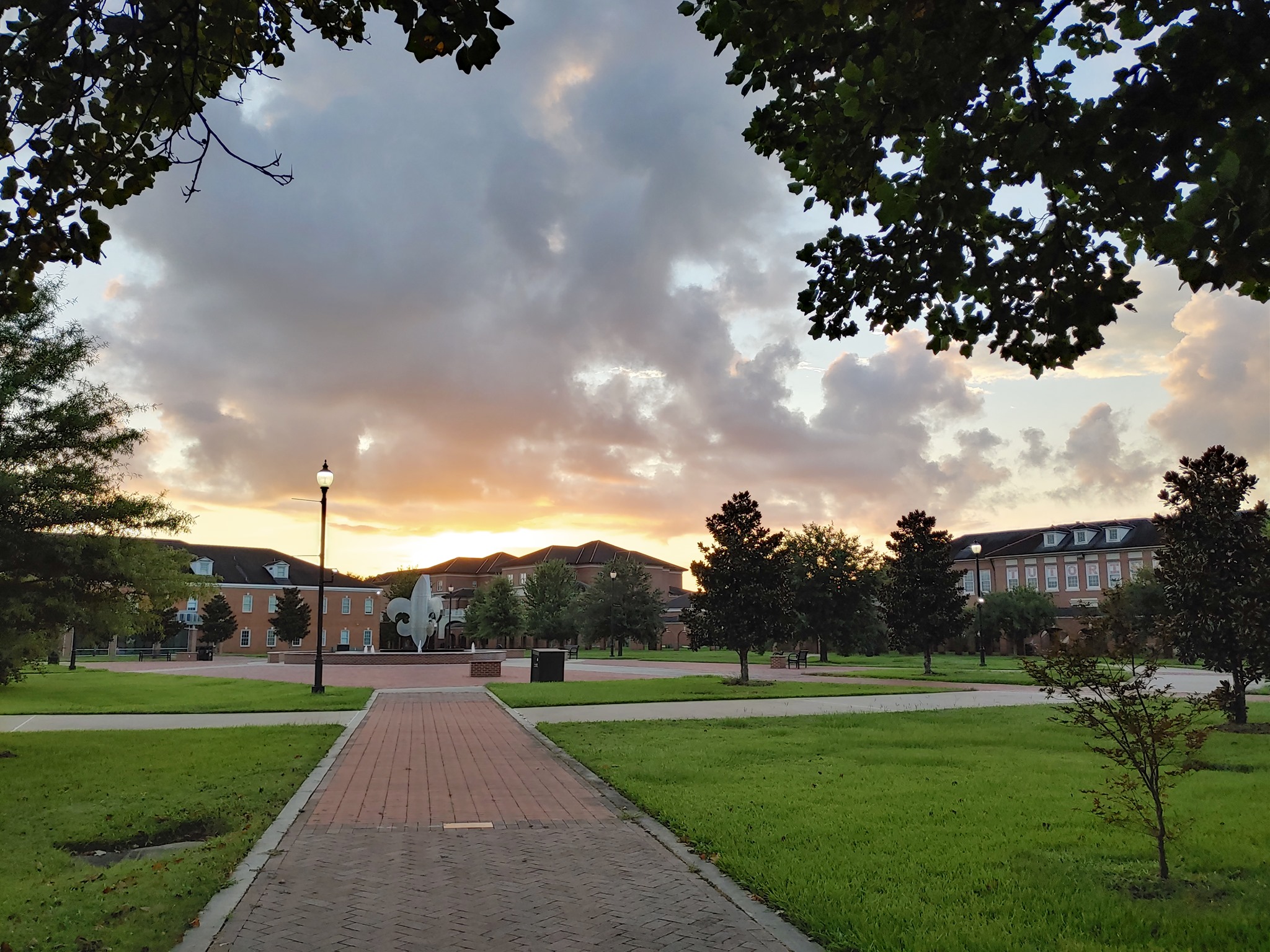 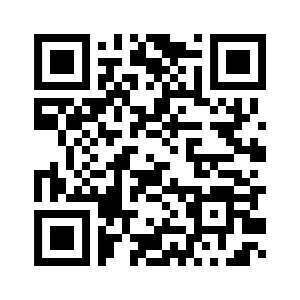 UL Lafayette
Faculty Senate
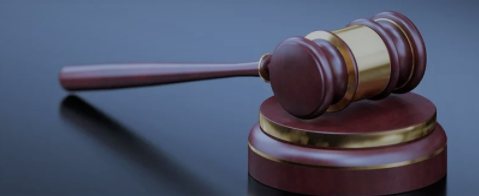 https://facultysenate.louisiana.edu
Works with the administration on addressing academic standards, student experience, institutional governance, and organizational policies.

Senators represent all ranks, departments, colleges.
Executive Committee
President:  Philip Auter  -- philip.auter@louisiana.edu  |  337-482-6106
Vice President:  Leah Orr -- leah.orr@louisiana.edu | 337-482-5463
Secretary:  Kelly Robinson -- kelly.robinson@louisiana.edu  |  337-482-5705
Elected Rep: Febee Louka -- febee.louka@louisiana.edu  |  337-482-6900
Senators work for you.